Tirotoksikoz ve Hipotiroidizm Prof  Dr  Murat Faik ERDODOĞANAÜTF, Endokrinoloji ve Metabolizma Hastalıkları B.D.
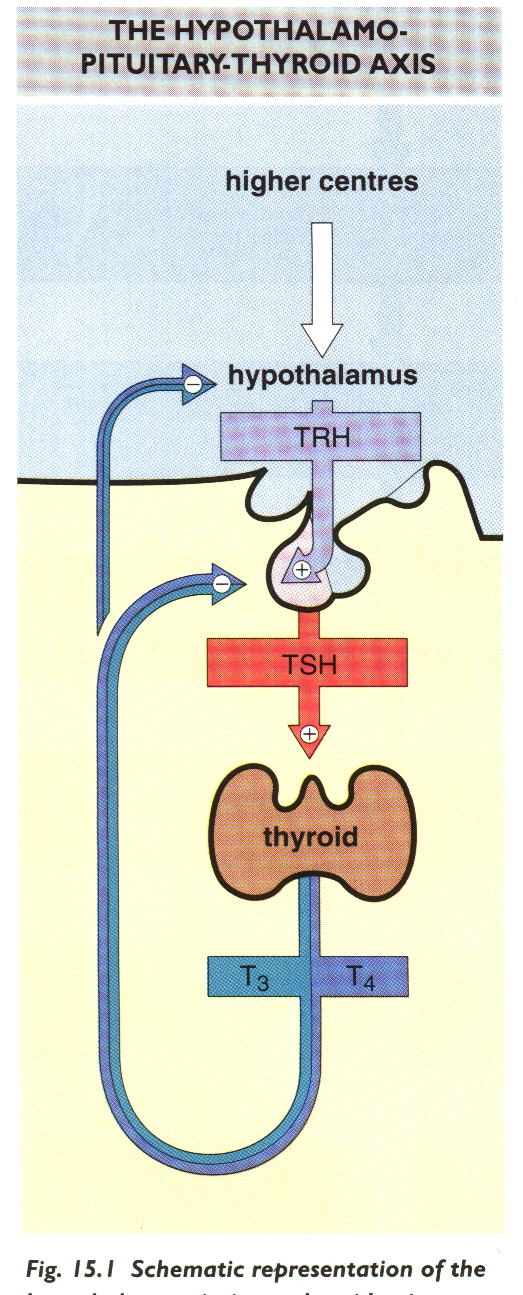 ÖTİROİD     DİFFÜZ        GUATR
MORFOLOJİK  YAPI
Diffüz (bilateral simetrik)
Nodüler (nodüller şeklinde)
Diffüz +  nodüler
TİROİD    GLANDININ 
                    BÜYÜMESİ
            ne sebeple olursa  olsun 
        ( Normal Ağırlık: 20-25 gr)
TİROİD FONKSİYONU
normal (basit)
hipertiroidi-Toksik
Terminoloji
Tirotoksikozis
Hipertirodizm
NORMAL TİROİD                      ÖTİROİD NODÜLER GUATR
ÖTİROİD 
   (BASİT)
 guatr tipleri
ÖTİROİD  DİFFÜZ  GUATR       ÖTİROİD DİFFÜZ NODÜLER 
						GUATR (ÖDNG)
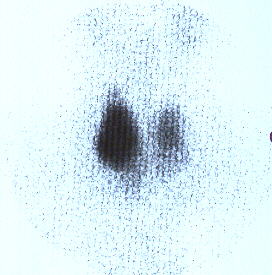 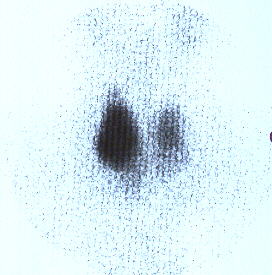 Tirotoksikozun belirti ve bulguları
Labratuvar ,Görüntüleme
ST3, ST4, sTSH
Anti-TPO, Anti-Tg, TRAB (TSH res. Ab.)
Tc 99m Tiroid Sintigrafisi
RAI uptake çalışması
Doppler  USG
I131 uptake’ine göre tirotoksikozların sınıflaması
Yüksek uptake’li tirotoksikozlar (hipertiroidili)
Graves hastalığı (Toksik Diffüz Guatr) 
Toksik adenom veya toksik multinodüler guatr
Trofoblastik hastalık
TSH’nin aracılık ettiği hipertiroidizm

Düşük  Uptakeli tirotoksikozlar (hipertiroidisiz)
Subakut tiroidit
Sessiz tiroidit
İyodun sebebiyet verdiği hipertiroidizm (Jod Basedow)*
Amiodarona bağlı tirotoksikoz 
Ektopik tirotoksikoz, 
   ( Struma ovarii, metastatik fonksiyonel tiroid kanserleri)
İatrogenik tirotoksikoz, 
Egzogen tiroid hormon alımı
Graves’ hastalığının komponentleri
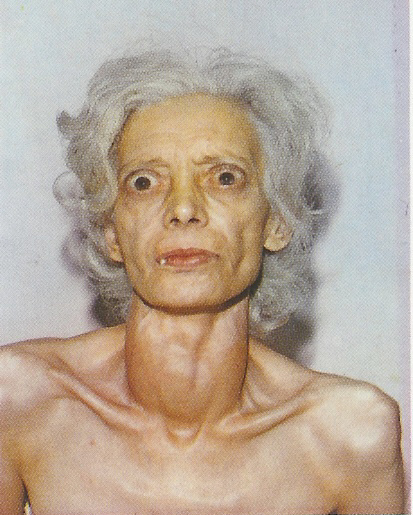 Toksik diffüz guatr
İnfiltratif oftalmopati
Pretibial miksödem
Tiroid akropakisi
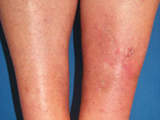 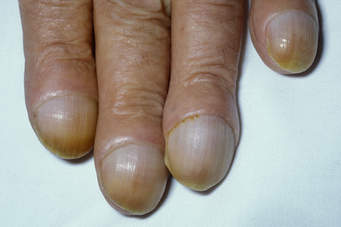 Tirotoksikoz vakalarında göz belirtileri
Adrenerjik hormonlara duyarlılıkta artmadan kaynaklananlar(tüm tirotoksikozlar)
İnfiltratif oftalmopati (otoimmün mekanizma ile meydana gelenler)(Graves’ nadiren Hashimoto)
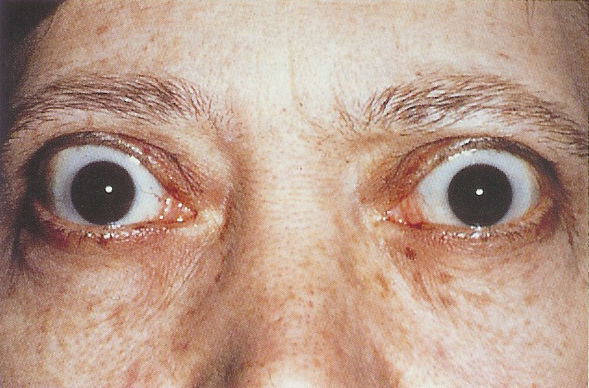 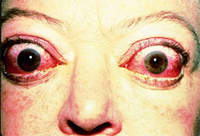 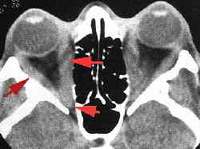 Graves hastalığının etiyopatogenezi
Hücresel ve hümoral otoimmün mekanizmalar rol oynar
Organ Spesifik Otoimmün Hastalık   Spekturumu
Otoimmün tiroid Hasatalığı 
Graves’ (Hiper)…………Ötiroidizm………………..Hashimoto(Hipo)
TSH  reseptörlerine karşı  Stimulan Antikorlar
TSH  reseptörlerine karşı  Blokan  Antikorlar
Graves hastalığı dışında egzoftalmus sebepleri
İki taraflı hafif egzoftalmus
Familyal
Cushing sendromu
Siroz
Üremi
Kronik obstrüktif akciğer hastalığı
Vena kava superior sendromu

Tek taraflı egzoftalmus
Karotis-kavernoz sinüs fistülleri
Kavernoz sinüs trombozu
İnfiltratif hastalıklar
Orbitanın psödotümörü
Orbital neoplazmlar
Tirotoksikoz ile karıştırılabilen hastalıklar
Anksiyete
Kronik obstrüktif akciğer hastalıkları
Feokromositoma
Neoplazmlar
Karaciğer sirozu
Progressif müsküler atrofi
Polimiyozit
TANI
Grade 1B veya 2    TDG-TDNG- Bazen non guatröz
Tipik klinik bulgular
Laboratuvar 
Yüksek uptakeler-sintigrafi/Doppler USG
Graves Hastalığında Tirotoksikozun tedavi opsiyonları
Medikal tedavi (antitiroid ajanlar)(9-24 ay)
 Beta Blokerler  (propranolol)
 Ablatif tedavi yöntemleri
- Cerrahi tedavi
- Radyoaktif iyotla tedavi
 Tedavinin seçimi
Antitiroid Ajanlar
Tedavi süresi (9-24 ay)
Hormon sentezini engelleyen ajanlar  
          - Thioüre deriveleri
     Propylthiouracil ( Propycil 50mg tb)
    Methylthiouracil
- İmidazole deriveleri
    Methimazole  (Thyramazol 5 mg tb)
    Carbimazole
Antitiroid Ajanların Yan Etkileri
Lökopeni ve agranülositoz, trombositopeni
 Hepatotoksite, kolestatik hepatit 
 Cilt lezyonları (ürtiker, raş vs.)
 Artralji, myalji, nörit
 Ödem
 Tükrük bezlerinin şişmesi
 Lenfadenopati
 Saç ağarması
 Tat duyusunun kaybı
 Bulantı, kusma vs.
Antitiroid Tedavi Dışında Kullanılan Diğer İlaçlar
İyot  ( Kısa süreli, cerrahiye hazırlık)
İyot içeren radyokontrast ajanlar ( Kriz tedavisi)
Lityum
Glukokortikoidler
İnfiltratif  Oftalmopati Tedavisi
Genel tedbirler
% 1’lik metilselüloz gibi gözyaşı damlaları, koyu camlı gözlükler, yüksekte yatmak, uykudayken gözlerin kapatılması
Glukokortikoidler ( İ.V. pulse)
Total Tiroidektomi
Orbitanın external ışınlanması
Orbital dekopmresyon ve göz kasları cerrahisi
Toksik Nodüler Guatr
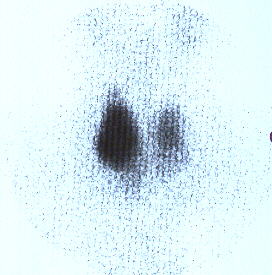 Toksik Adenomlar
Toksik Multi Nodüler Guatr
Kesin Tanı- Tiroid sintigrafisi
TUSG- Gerekirse TİİAB
Antitiroid ile  geçici tedavi (gerekirse)
Elektif Tedavi- Radyoiyot 
Cerrahi Tedavi- Ötiroidizm sağlandıktan sonra
Tirotoksik Kriz (Tiroid fırtınası)
Tirotoksikozun hayatı tehdit eden  en ekstrem şeklidir.
 Kesin tanı kriterleri belli değildir.
 İnsidansıda belli değildir. 
 Tanı yöntemlerinin gelişmesi ile sıklığı da azalmaktadır.
Genellikle Graves’ hastalarında ve ophtalmopati ile birlikte olan ciddi vakalarda görülür. 
Birkaç aylık bir hikaye alınabilir.
Hastalarda araya giren ve tirotoksik krizi presipite eden bir faktör söz konusudur (Cerrahi, radyo-iyot tedavisi )
Toksik hastada ateş, ishal, ajitasyon- YB da tedavi gerekir
Tirotoksik krizi provake edebilecek faktörler
Radyo-iyot tedavisi
Cerrahi (Tiroidektomi- Tiroid dışı)
Enfeksiyonlar
Akut tıbbi hastalıklar
Akut emosyonel stres
Akut pisikoz
Doğum
Yüksek doz iyot alımı 
Antitiroid tedavinin kesilmesi
Tiroid bezinin tekrar tekrar palpasyonu
Tirotoksik Krizin Tedavisi
Tiroid hormonlarının seviyesini azaltmak: 
   -Hormon sentezini engellemek: antitiroid ajanlar (iyottan 1 saat  
     önce verilmelidirler
   -Hormonların kana verilmesini engellemek: iyot, radyoopak ajanlar, 
     lityum
  Periferik T-3 dönüşümünü engellemek: “propylthiouracil (PTU)”,  
   glukokortikoidler, propranolol, radyoopak ajanlar.
  Tiroid hormonlarının adrenerjik etkilerini bloke etmek: propranolol  
   veya rezerpin
  Genel destekleyici tedbirler: glukokortikoidler; ateşi düşürmek için 
   soğutma, antipiretikler ve klorpromazin ile meperidin ; damar içi 
   sıvı (Glukoz, elektrolitler, vitaminler)
  Tiroid krizini hazırlayıcı olayın tanı ve tedavisi,
  Kalp yetmezliği ve aritmilerin tedavisi
Tiroiditler
Tiroiditlerin sınıflandırılması
1.  Akut Süpüratif
2. Subakut – Granulomatöz
3. Sessiz   – Ağrısız
Postpartum
Sporadik – Spontan
4. Kronik
-Otoimmün (Hashimoto)
Riedel struma
1.faz
2.faz
3.faz
4.faz
Hiper
T3 – T4
Normal
Hipo
Sessiz ve subakut tiroiditinin klinik fazları
NSAID, Kortikosteroidler, B Blokerler 
Anti-tiroidler etkisizdir.
Tirotoksikoz tanısında izlenecek şema
ST4 ve TSH
ST4 , TSH       ST4 , TSH                    ST4  N, TSH
Tirotoksikoz
TSH salgılayan 
hipofiz tümörü
THGD
Göz bulguları+ guatr+
Göz bulguları-guatr+
Göz bulguları-guatr-
ST3
Graves hastalığı
I131 uptake
Yüksek
Düşük
Yüksek
Düşük 
Spontan düzelen tirotoksikoz  
İyot maruziyeti (Graves hastalığı        veya toksik nodüler guatr) 
Levotiroksin tedavisi /kullanımı
Struma ovari
Ötiroid hasta sendromu   İlaçlar: Dopamin, glukokortikoidler
Başlangıç Graves hastalığı 
Toksik nodüler guatr
Graves hastalığı         Toksik nodüler guatr
ST4: Serbest tiroksin; ST3 : Serbest triiyodotironin; TSH: Tiroidi stimüle eden hormon;
THGD: Tiroid hormonlarına genel duyarsızlık (Retetoff Sendromu)
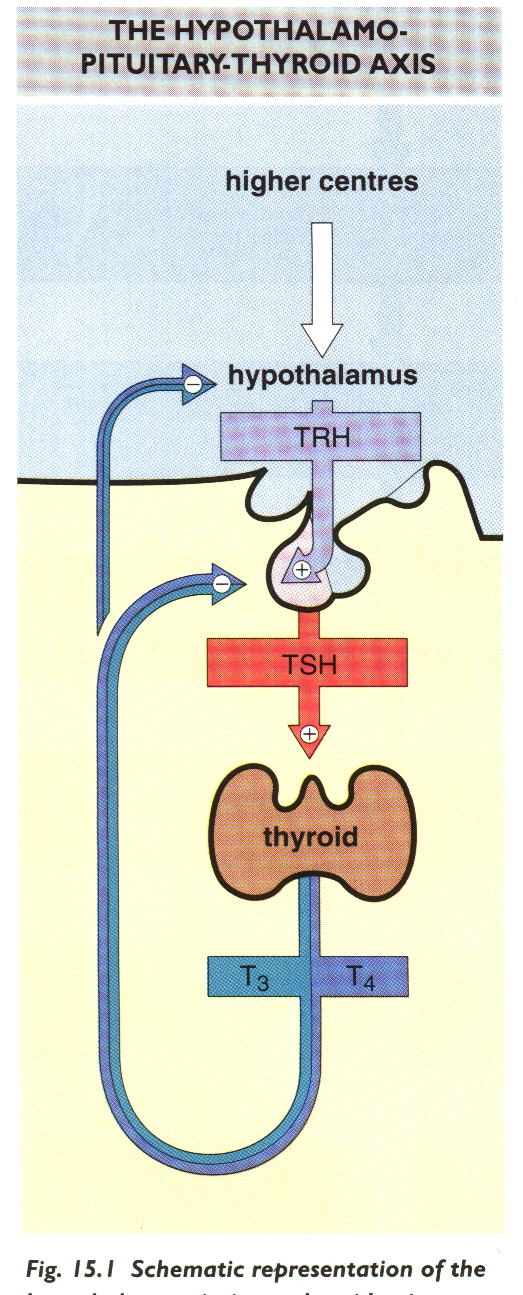 Subklinik  Primer  Hipotiroidizm
Aşikar   Primer       Hipotiroidizm
Sekonder ve Tersiyer Hipotiroidizm

T4 düşer
TSH yükselir- T4  Normalize eder
TSH >10 mIU/L  , T4 düşer
T3 düşer
Hipotiroidizmin sebepleri
Primer hipotiroidizm 

   Hashimoto Tiroiditi(otoimmın sebepler). –
   I131 tedavisi, (post ablatif hipotiroidi)
   Cerrahi tiroidektomi (post trioidektomi) 
   Eksternal ışınlama (Hodgkin vb) 
   Sporadik tiroid agenezisi veya displazisi 
   Ciddi endemik iyot  eksikliği 
   Yüksek doz İyoda bağlı hipotirodizm 
   Antitiroid ajanlar
2. Sekonder ve Tersiyer nedenler 
     a. Hipofizer (sekonder)
         - Panhipopitüitarizm
         - İzole TSH eksikliği 
     b. Hipotalamik (tersiyer)
         - Doğumsal
         - İnfeksiyon 
         - İnfiltrasyon 
3. Geçici hipotiroidizm 
         - Uzun süreli tiroid hormon tedavisinin bırakılması 
         - Toksik adenomun çıkarılması
         - Subakut tiroidit 
         - Sessiz tiroidit 
         - TSHresAb plasental geçişine bağlı neonatal
         - Antitroid ajanlarla tedavi sırasında 
4. Tüketim (consumption) hipotiroidizmi: Büyük hemanjiom veya hemanjioendotelyomalarda deiyodinaz 3 (D3) ekspresyonuna bağlı tiroid hormonlarının süratli yıkımı  
5. Tiroid hormonlarına genel doku duyarsızlığı
Erişkin Hipotiroidizminde Klinik Belirti ve Bulgular
Deri ve ekleri
Kardiyovasküler sistem
Solunum sistemi
Mide-barsak sistemi
Nöromüsküler sistem
Merkezi sinir sistemi
Böbrek fonksiyonları
Hematolojik sistem
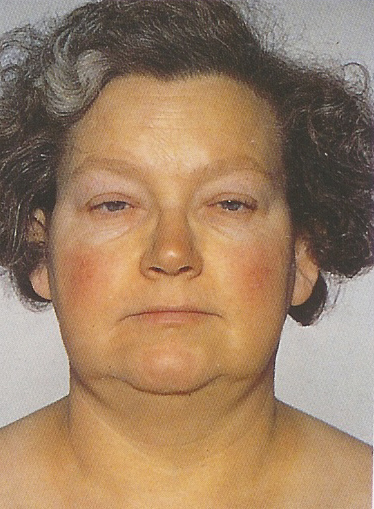 Hipotiroidizmin klinik şüphesi
ST4 ve TSH ölçümü
ST4 ve TSH normal
ÖTİROİD
ST4 düşük, 
TSH yüksek 
PRİMER HİPOTİROİDİZM*
ST4 yüksek, TSH yüksek veya normal 
TİROİD HORMONUNA DUYARSIZLIK
ST4 düşük, TSH normal veya düşük            SEKONDER HİPOTİROİDİZM
Hipotiroidizme tanısal  yaklaşım
* Anti TPO - Anti Tg yüksekliği primer sebepler lehine alınmalıdır
Ayırıcı Tanı
Nefrotik sendrom
Kronik böbrek yetmezliği
Yaşlılık 
Pernisiyöz Anemi
Ötiroid hasta Sendromu
Psikiyatrik Hastalıklar
Hashimoto Tiroiditi ile görülen diğer Oİ hastalıklar
Hipotiroidizm
Levotiroksin-LT4 
Levotiron ® 25, 50, 75 , 100, 125, 150, 175, 200  µg tb
Euthyrox ®   25, 50, 75, 150 µg tb
Tefor 100 µg tb
Genç hasta (50-75-100 µ g/gün le başla hızlı arttır) 
Yaşlı hasta (12.5, 25, µg/gün le başla yavaş arttır ASKH ya dikkat
Hedeflenen doza çıktıktan sonra 8-10 hafta sonra TSH kontrolü, 
TSH halen  yüksek, 12.5, 25 µg/gün gibi dozlarla arttır 
TSH baskılı 0.0…. İlacı 12.5, 25 µg/gün gibi dozlarla azalt